Лекція № 14
Тема:Планування  педагогічного процесу закладу дошкільної освіти
Викладач освітньої компоненти
Олена АНІСІМОВА
Значення планування педагогічного процесу закладу дошкільної освіти.

Перспективне планування. 

Поточне (календарне) планування.

Принципи планування. 

Специфічні особливості планування у різних вікових групах.

Право вихователя на різні варіанти форм планування і обліку навчальної роботи у ЗДО.
План лекції:
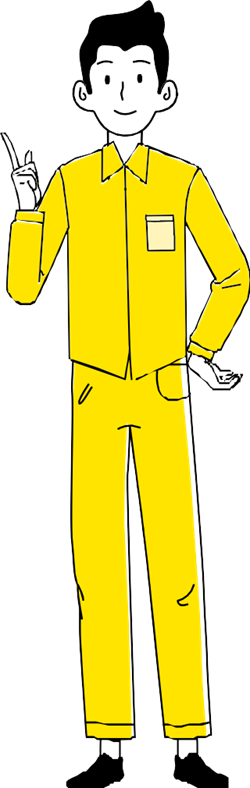 2
1. Значення планування педагогічного процесу закладу дошкільної освіти
3
Планування дає змогу чітко визначити зміст роботи у певний період часу, підібрати раціональні методи і прийоми навчання й виховання.

Завдяки плануванню реалізується важлива закономірність педагогічного процесу — послідовність і перспективність у роботі з дітьми. 

Планування дає змогу організувати педагогічний процес як цілісне явище.

У дошкільному навчальному закладі планування роботи полягає у визначенні конкретних цілей, завдань, змісту, форм, методів, засобів їх досягнення на певний відрізок часу.
 
Його метою є гармонійний, різнобічний розвиток особистості дитини з орієнтацією на її цінності та інтереси, збереження дитячої субкультури.
4
2. Перспективне планування
5
Основним видом перспективного планування є річний план роботи дошкільного закладу
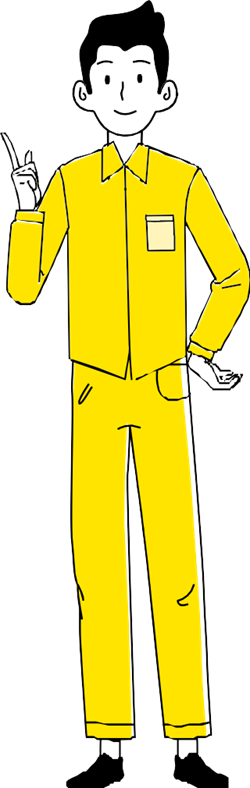 6
7
3. Поточне (календарне) планування
8
Поточне (календарне) планування охоплює найближчий часовий проміжок — від 1—2 днів до 1—2 тижнів, місяця, кварталу. 
Як правило, календарні плани передбачають освітньо-виховну роботу в різних вікових групах. 
Складають їх вихователі.
ОБИДВА ВИДИ ПЛАНУВАННЯ ПОСТАЮТЬ ЯК ДВІ ФОРМИ ЄДИНОГО ПРОЦЕСУ, ЩО ВЗАЄМОДОПОВНЮЮТЬ ОДНА ОДНУ, УТОЧНЮЮТЬ, КОНКРЕТИЗУЮТЬ.
9
4. Принципи планування
10
11
12
5. Специфічні особливості планування у різних вікових групах
13
ПЛАНУВАННЯ НАВЧАЛЬНО-ВИХОВНОЇ РОБОТИ В РІЗНИХ ВІКОВИХ ГРУПАХ ДОШКІЛЬНОГО ЗАКЛАДУ МАЄ НАСТУПНІ СПЕЦИФІЧНІ ОСОБЛИВОСТІ:
14
ПЛАНУВАННЯ НАВЧАЛЬНО-ВИХОВНОЇ РОБОТИ В РІЗНИХ ВІКОВИХ ГРУПАХ ДОШКІЛЬНОГО ЗАКЛАДУ МАЄ НАСТУПНІ СПЕЦИФІЧНІ ОСОБЛИВОСТІ:
15
6. Право вихователя на різні варіанти форм планування і обліку навчальної роботи    у ЗДО
16
17